Peithō on Trial: Aeschylus’ Oresteia
Part 1: Agamemnon
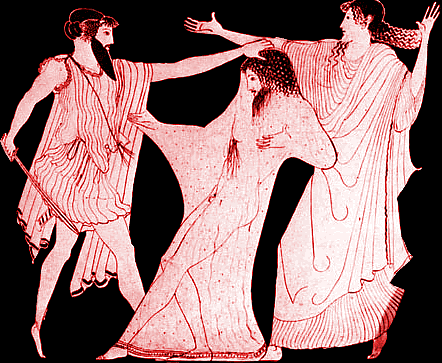 Red-figure vase painting: Aegisthus slays Agamemnon. In Aeschylus’ Oresteia, Clytemnestra commits the murder.
[Speaker Notes: [Red-figure vase painting: Aegisthus slays Agamemnon. In Aeschylus’ Oresteia, Clytemnestra commits the murder.]]
Let’s Go to the Movies
https://goo.gl/hTo3Ds
[Speaker Notes: fire signals: clear, powerful, convincing.]
Gendered (?) peithō
CLYTEMNESTRA … the Greeks have taken Troy!
CHORUS LEADER No, what do you mean? I can’t believe it.
…
LEADER And you have proof?
CLYTEMNESTRA I do / I must. Unless the god is lying.
LEADER That, / or a phantom spirit sends you into raptures.
[Clyemnestra narrates the fire signals and sack of Troy.]
LEADER Spoken like a man, my lady.... (pp. 112–116)
…
CLYTEMNESTRA (near end of play) Words, endless words I’ve said to serve the moment — / now it makes me proud to tell the truth. (p. 160)
2-Feb-17
Agamemnon
3
[Speaker Notes: we were talking earlier about peitho-persuasion and gender: peitho as a feminine personification of persuasion, persuasion and its association with feminine gender more generally.
is it possible that gender dynamics are operative here along with other dynamics? what makes it all believable to this initially incredulous chorus leader? for issues of  gender and credibility, compare the law quoted in Law quoted in pseudo-Demosthenes 46.14, Peitho readings page.
possibly compare (??) Law quoted in pseudo-Demosthenes 46.14:
Any citizen, with the exception of those who had been adopted when Solon entered upon his office, and had thereby become unable either to renounce or to claim an inheritance, shall have the right to dispose of his own property by will as he shall see fit, if he have no male children lawfully born, unless his mind be impaired by one of these things, lunacy or old age or drugs or disease, or unless he is persuaded by a woman (gunaiki peithomenos), or under constraint or deprived of his liberty. (Loeb, with alterations)
(Under Athenian law, a will could be invalidated if it could be shown that a woman had influenced — "persuaded" — the man whose will it was to write or change it a certain way.)]
Agenda
Class Business
Papers, Oral Reports
Preliminary Remarks
Peithō and Oresteia
To Tread or Not to Tread?
You Persuade!
2-Feb-17
Agamemnon
4
Class Business
Papers, Oral Reports
Papers, Oral Reports
Academic honesty
“Guide to Academic Honesty, Research, MLA etc.” (Bingweb Course Site)
George Brown Library — Academic Honesty Tutorial
Oral Reports
Group Oral Reports (Bingweb Course Site)
2-Feb-17
Agamemnon
6
Biblio Suggestions
Bingweb site
Resources
https://goo.gl/nBgHwT
Persuasion generally & in tragedy
Buxton, R. G. A. Persuasion in Greek Tragedy: A Study of Peitho. Cambridge: Cambridge University Press, 1982. Print
Kennedy, George Alexander. The Art of Persuasion in Greece. Princeton, N.J.: Princeton University Press, 1963. Print
Worthington, Ian, ed. Persuasion: Greek Rhetoric in Action. London and New York: Routledge, 1994. Print.
Persuasion in Oresteia
Podlecki, Anthony J. The Political Background of Aeschylean Tragedy. Ann Arbor, 1966. Print
Sommerstein, Alan H. Aeschylus. Eumenides. Cambridge: Cambridge University Press, 1989. Print
Buxton 1982, Worthington 1994
2-Feb-17
Agamemnon
7
Preliminary Remarks
Peithō and Oresteia
Peithō’s Problematics
[Speaker Notes: let’s recall certain fundamental social-values-related ambiguities about greek peitho]
Why Oresteia?
Peithō as pillar…
Of justice
& of politics (more generally)
Peithō on trial
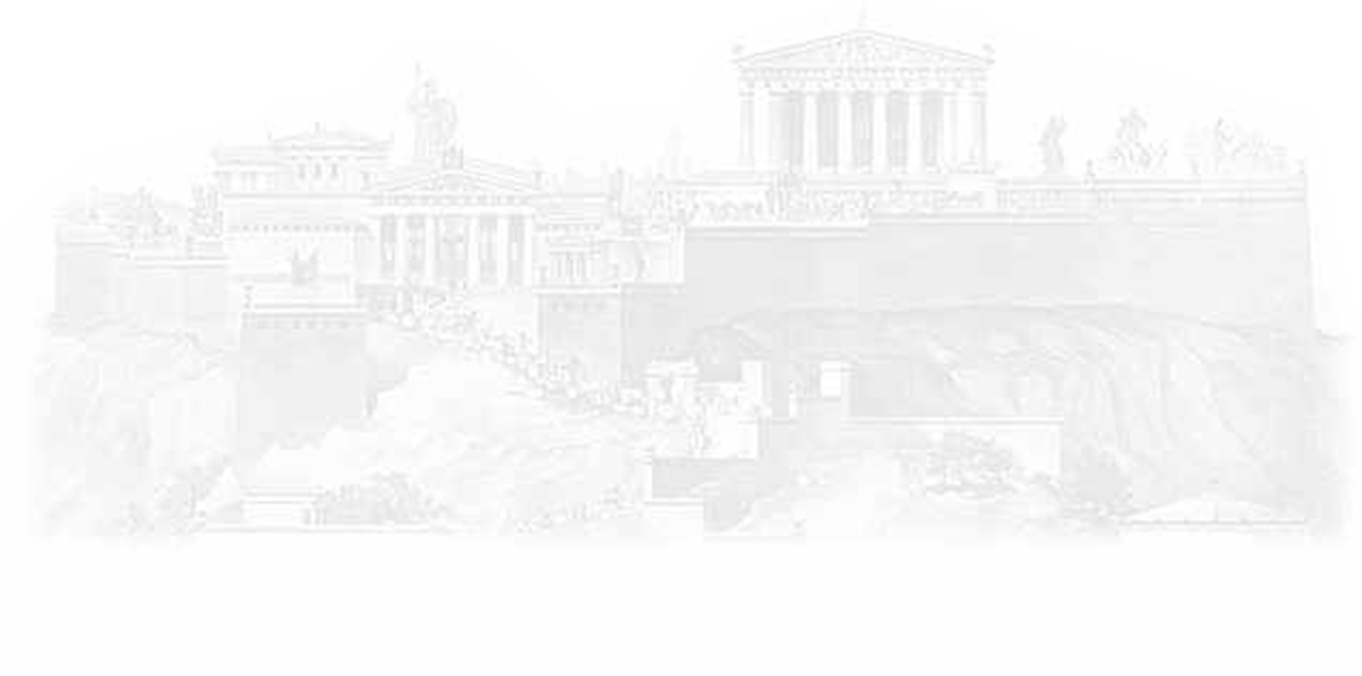 Peithō and Athens
2-Feb-17
Agamemnon
10
[Speaker Notes: so why the oresteia? because in it we see…]
Peithō on Trial…
“Persuasion, maddening child of Ruin / overpowers him — Ruin plans it all” (p. 118)
biatai de hē talaina peithō, | proboulou pais aphertos atas
“Woeful Persuasion, indomitable daughter of conniving ruin, works her violence on him” (line 385)
2-Feb-17
Agamemnon
11
[Speaker Notes: what about peitho in this first play of the Oresteia trilogy?
this quotation from the play’s second main choral number of the play has to do with peitho’s effect on paris, abductor of helen
a malign fate fills paris’s heart with irresistible lust for the beautiful helen.
whom he brings from Greece back to troy, with ruinous consequences.
it tends to place persuasion in this play in the context of a ruinous cycle of violent vendetta, of murderous palace intrigue
the persuasion in question – helen’s irresistible beauty – is ruinous because it will result in the destructiuon of paris and of his city of troy. thus the anticipated punishment in all its horror is already imprinted on the impusiveness that motivated paris’ tragically poor judgment. persuasion here thus aims at a kind of justice, but its modalities will be violently destructive all around.]
Aeschylus’ Oresteia
Persuasion and revenge
Agamemnon
Libation Bearers
Persuasion and justice
Eumenides
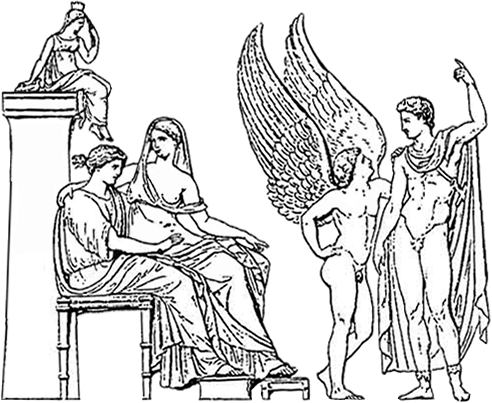 2-Feb-17
Agamemnon
12
[Speaker Notes: for aeschylus’ oresteia charts a progression from a dysfunctional, tyrannical, problematic peitho to a supposedly just, democratic version of same:
in the agamemnon, a female usuper of royal power unleashes powerful persuasion to lure the king, her husband, to his doom. yet in the process, she encounters resistance which she counters with raw force.
in the libation bearers, the same queen pits her peitho against the violence of her son – which wins, and how?
in the eumenides, the scene shifts from argos to athens, from tyranny to democracy, from vengeance to judicial process. now, peitho validated by the gods and by judicial process triumphs, overcoming resistance from those threatening rebellion and political chaos.
yet that oversimplifies.
clyt isn’t simply a monster; she has valid complaints to lay against her husband and the war he fights.
later, justice seems to prevail in the last play. yet how just is justice there? does persuasion validate due process, or do elements of coercion suggest ulterior motives for the verdict reached?]
Oresteia: Background
The plays. . .
The politics. . .
Playwright
Aeschylus (525/4-456 BCE)
Plays (458 BCE)
Agamemnon
Libation Bearers
Eumenides
Menelaus (lost)
508/7 Cleisthenic reforms
490-479 Persian Wars
463-461 Ephialtes’ ascendancy at Athens
461-429 Pericles’ ascendency at Athens
458 Oresteia produced
Podlecki, Anthony J. The Political Background of Aeschylean Tragedy. Ann Arbor, 1966. Print.
Agamemnon
2-Feb-17
13
[Speaker Notes: the main point of the plot is the vengeance wreaked on Agamemnon: for his murdering his daughter (albeit at the behest of the gods), for the destruction of troy, a sack that failed to respect the sanctity temples and priestly personnel associated therewith. ag’s murder is also treated as delayed vengeance for the “feast of thyestes,” whereby ag’s father tricked his brother into eating his own children.
in this play, we learn how peitho initiates a cruelly punished crime, the abduction of helen. peitho also makes possible a murderous vengeance when clyt persuades ag to place his feat on the rich tapstries, an act so wasteful and arrogant it locks in the cruel fate awaiting him.]
Agamemnon: Analysis
Prologue (pp. Penguin 104 f.)
Watchman
Chorus entry (105 ff.)
misgivings: expedition, portent of eagles and hare; sacrifice of Iphigenia
Dialogue (112 ff.)
Fire signals
Chorus (117 ff.)
Paris’ crime
Dialogue (121 ff.)
Victory. Menelaus lost?
Chorus (129 ff.)
Helen’s blood wedding
Agon (132 ff.)
Red-carpet welcome
Chorus (141 ff.)
Foreboding
Dialogue (143 ff.)
Cassandra scene
Chorus (158 ff.)
Perils of power. Murder
Finale (160 ff.)
Corpses, recriminations, voctory lap, more recriminations
2-Feb-17
Agamemnon
14
[Speaker Notes: the second half of the play contains some gripping and important scenes:
cassandra scene, mixing solo song, choral song, with spoken dialogue. tour de force for the performer playing cassandra.
the death scene, with the chorus, confused and unsure what to do, in effect dramatizing their own helplessness.
the exodus, with its face-off between chorus and clyt, chorus and aegisthus
with that scene, the agamemnon offers us a triple study in tyranny:
agamemnon himself and his overbearing manner on arrival.
clytmenestra, who bends gender by seizing control and initiative in the matter of rule and vengeance.
aegisthus, who arrogantly threatens the chorus, yet in effect has his masculinity doubted insofar as chorus foregrounds his stay-at-home adultery while others die in war, and his leaving the vengeance to his female lover.

analysis

3rd stasimon (141 ff.)
Foreboding
>> “justice comes to birth” – in context, justice as a thing to dread. chorus senses that past wrongs (ag’s) will bring ruin on all. tragic formula: “even exultant health (a form of koros), well we know, / exceeds its limits.” good fortune attracts the corrective forces of the cosmos, the nameless daimon in persians, the inscrutable zeus of the ag. parodos – here “the cahin that curbs our excess.” “caution,” however, by voluntarily sacrificing some of this too-great good fortune, this koros, can save the “house” (domos) from destruction. trgic doom, or ate, as multiply motivated in aesch. human agency matters.
4th episode (143 ff.)
Clyt., Leader. Cassandra to enter palace
Cass., Leader, whole Chorus. Cass.’s visions (spoken, sung)
>> this is of particular interest. first, clyt’s challenge of getting cass, also an intended victim, into the house. clyt’s imperious order: “Do it now” (p. 144). then the worry over whether communication is even possible with this possibly greek-less foreigner. it turns out it is. finally, cass’s own challenge: to get the chorus to heed her warnings. clyt suffers from cruel ploy on Apollo’s part. the god promised her the gift of prophecy in return for sex. when cass withheld same, he cursed her with the impossibility of being believed. cass desperately tries to get through to the chorus, among other things, demonstrating her miraculous knowledge of past events (how could she have known that?). the chorus resists believing until almost the bitter end, but by the time they do, it’s too late. issues again of gender and credibility.
Choral recitation (158)
Perils of power
Choral scene (159)
Leader, whole Chorus, Ag. (offstage)
>> problem of choral impotence. what to do? “I’m helpless. Who can raise the dead with words?”
Exodos (160 ff.)
Clyt., Leader. Ekkuklēma with corpses.
>> a terrible epiphany. the visible fulfills and replaces all the verbal foreshadowings.
Clyt., Chorus (lyric dialogue). Recriminations
>> 165 clyt. tragic cycle “three generations feed the spirit in the race. … he feeds our bloodlust – aye, before the old wound dies it ripens in another flow of blood.”
Clyt., Aegisthus, Leader (dialogue). Gloating in victory, more recriminations]
To Tread or Not to Tread?
You Persuade!
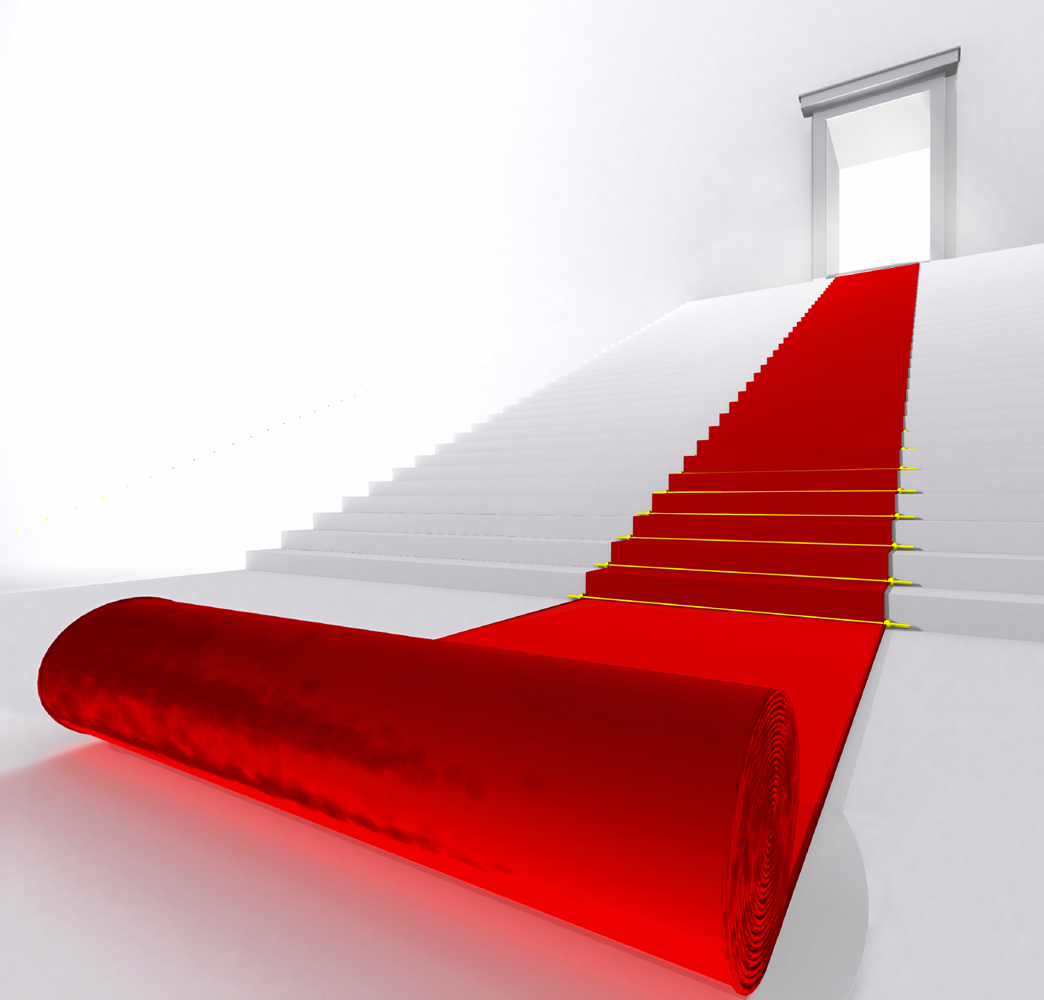 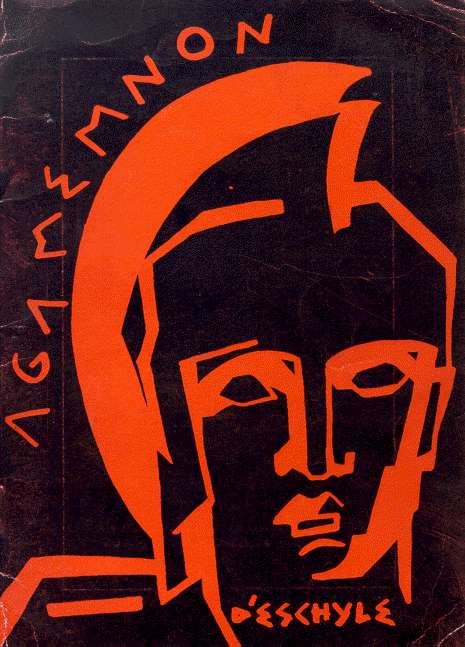 [Speaker Notes: why is the carpet problematic to tread on?
we’ll pick one board of senior advisers to king Agamemnon, two teams of debaters
Board of advisers to Agamemnon, easily swayed one way or the other
Team "Do Tread"
Team "Don't Tread"
teams and advisers will respectively brainstorm arguments pro/con, discuss case
5 minutes.
pro: 1-minutepitch
con: 1-minute pitch
then advisers’ questions.
try to analyze arguments [me taking notes]]
Clytemnestra’s Speech-Act
Speech acts (alter social reality)
Dialogue
Constatives v. performatives
Social constraints
Response to response
Social…
evaluation
performance
Discursive…
normativity
pluralism
CLYTEMNESTRA
“O give way (pithou, “obey”)! The power is yours if you surrender, / all of your own free will, to me”
2-Feb-17
Agamemnon
17
[Speaker Notes: complex analysis of the clytemnestra quote.
the question is not so much what the quotation “says” (a straightforward interpretation-translation of the information thereby conveyed). what does it do??
the locution is the words themselves, the content. the illocution, the type of utterance, = command + assertion-statement. the perlocution, well, to get ag to step on the carpet and, through that act of hubris, step into the sea of trouble that clyt intends for him.
the “The power is yours if you surrender, / all of your own free will, to me” part manipulates. as a whole, the utterance seeks to create a special bond between speaker and addressee – a bond that is unequal in contradictory ways. in the process, it seeks to alter ag’s perception of reality.
the “O give way (pithou, “obey”)” part, though, bids – is an instruction compressed into the bare essence of its intended result. paradoxically, it is intended as a type of verbal coercion, a spoken shove, a bit of magical incantation.]